Gestione diagnostico-terapeutica delle alterazioni del Potassio
Tutor Prof. C. Pecoraro
 Dott. G. Malgieri
AIF Dott. V. Gensini
Potassio
Intracellulare 98%              130-140 mEq/l
                   Extracellulare 2%             3,5-5,5 mEq/l
ELIMINAZIONE
5%
SUDORE
5-10%
FECI
90%
DIURESI
[Speaker Notes: Solo il 10% dell’eliminazione del potassio è extrarenale]
K  filtrato
Aldosterone e diuretici
     risparmiatori di K
TCD
65-70%
DC
100%
10/15%
15-20%
Inibitori dell’
anidrasi carbonica
Diuretici Tiazidici
K+
TCP
AH
PL
K+
Diuretici dell’ansa
     (furosemide)
Iperpotassiemia
K > 5,5 mEq/l > 1 anno di vita
K > 6 mEq/l in lattanti e neonati a termine
K > 6,5 mEq/l in neonati pretermine
Raccogliere un campione di sangue
 in provetta da siero ed in provetta 
  da plasma con eparina,
 quest’ultima darà un valore
 di K normale
PSEUDOIPERPOTASSIEMIA (FORMA SPURIA)
      Venipuntura
   Emolisi in vitro
         Trombocitosi
         Leucocitosi
Ridotta 
     Eliminazione
Shift                
      Extracellulare
Aumentato apporto
Endogeno
Esogeno
Pediatric Nephrology 2017, 32:2037-2049
 Pediatria di Nelson 19a Edizione
[Speaker Notes: Prime 72 ore di vita iperkaliemia fisiologica (anche fino a 7) per scarso funzionamento Na/K ATPasi, soprattutto nel prematuro
Primo anno di vita K più alto per immaturità tubulare]
Iperpotassiemia
Ridotta 
Eliminazione
Shift                
        Extracellulare
Aumentato Apporto
NPT
Trasfusioni
ripetute
(Carico os)
Emolisi
Rabdomiolisi
S. Lisi tumorale
Necrosi tissutale
Emorragia int.
Iperosm. plasm
Paralisi periodica iperk.
Cause     nefrologiche
IRA
IRC terminale
VLBW
Acidosi Metabolica
Ipoinsulinismo
ß-Bloccanti
Cause 
          endocrinologiche

Ipoaldosteronismo (Na   K   )
Pseudoipolaldost. (Tipo I e II)
ICS deficit 21 idrossilasi
Insuff.  cortico-surrenalica
Diuretici risp. K
ACE inib/sartani
FANS
Trimetoprim
Tacrolimus
Ciclosporina
Eparina
Pediatric Nephrology 2017, 32:2037-2049
 Pediatria di Nelson 19a Edizione
[Speaker Notes: Carico per os nel normofunzione renale deve essere davvero elevato]
IPERPOTASSIEMIA CLINICA
ARITMIE CARDIACHE

T alta «a tenda»

Sovra/sottoslivellamento ST

PR e QT allungati 

Scomparsa onda  P

Slargamento QRS
IPOSTENIA 

PARALISI FLACCIDA

PARESTESIE
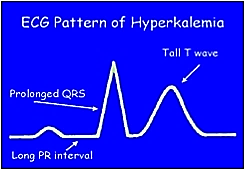 IPERPOTASSIEMIA TERAPIA: CONSIDERAZIONI 1
Opportunità Terapeutiche
Farmaci d’ emergenza
Non riducono il Potassio corporeo
Agiscono mediante shift intracellulare del K
Rapidi, ma effetto transitorio
Farmaci che riducono il K corporeo
Lenti per l’emergenza
Na polistirene (Kayexalate)
Diuretici dell’ansa (furosemide)
      o tiazidici
Dialisi
Ca Gluconato
Insulina + glucosio
Bicarbonato
(Beta-agonisti)
Fondamentale la diagnosi ed il trattamento dell’eventuale causa scatenante l’iperkaliemia: 
acidosi, ipoaldosteronismo, ipoinsulinismo, iperosm. plasm
La terapia che riduce il K corporeo va sempre associata a quella della fase di emergenza,
SOPRATTUTTO NEL PAZIENTE OLIGO-ANURICO
[Speaker Notes: Beta agonisti dosaggio elevato, non utili da soli, aneddotico trattare iperK con beta agonisti]
IPERPOTASSIEMIA TERAPIA: CONSIDERAZIONI 2
Paziente Oligo-anurico
Paziente con diuresi conservata
Diuresi tra 1-6 ml/kg/h
Diuresi
        < 1 ml/kg/h
Oligoanuria ed insufficienza renale non sono sempre concetti sovrapponibili,
       infatti esiste anche la fase poliurica dell’insufficienza renale
Un rene normofunzionante impiega circa 6 ore per eliminare l’eccesso di K dall’organismo
Nel paziente oligo-anurico è NECESSARIO avviare le terapie di riduzione del K corporeo,
 oltre a quelle della fase di emergenza
[Speaker Notes: Un rene normofunzione è molto efficace nello smaltire l’eccesso di potassio, ma lento (6 ore circa)
Quali terapia di riduzione del TBK nel paziente oligoanurico? dialisi]
Iperpotassiemia Terapia                                    di emergenza
K>5.5 mEq/l 
K>6 mEq/l neonati/lattanti
K> 6.5 mEq/l pretermine
Sintomatica
ECG nella norma
Anomalie ECG
Ca Gluconato 10% 0.5 ml/kg iv in 5-15 min
Ripetibile dopo 5 min
Onset azione circa 3 min, durata 30-60 min
Determina stabilizzazione  elettrica miocardio
Necessario monitoraggio ECG e valutazione Calcemia
No Acidosi
Acidosi
Pediatric Nephrology 2017, 32:2037-2049
 Pediatria di Nelson 19a Edizione
Iperpotassiemia Terapia di emergenza
Sintomatica
ECG nella norma
Acidosi
No Acidosi
NaHCO3 1 mEq/kg iv
Diluito in bidistillata 
Infusione in 30-60 min
Ripetibile
Onset azione 20-30 min
Durata alcune ore (circa 6)
Insulina iv 0.1-0.6 U/kg/h + glucosio iv 0.5-1 g/kg/h (ovvero 5-10 ml/kg/h glucosata 10%) 

Onset azione 15-30 min
Durata circa 6 ore 
Monitoraggio ogni ora della glicemia
Beta Agonisti (salbutamolo, albuterolo) per via inalatoria o iv:
rapidi, ma necessità di dosaggi elevati, utili da soli ??
Pediatric Nephrology 2017, 32:2037-2049
 Pediatria di Nelson 19a Edizione
Terapie che riducono il K corporeo
Diuretici dell’ansa o tiazidici
Es. Furosemide 1-2 mg/kg iv
Se Insufficienza renale aumentare dosi
(fino a max 5-6 mg/kg)
Inutile se paziente oligo-anurico
Avviarle in associazione alla terapia di
emergenza
Na polistirene (Kayekalate) 1g/kg/die
In 2-3 somministrazioni/die, per os o rettale
Resina a scambio Na/K, azione a livello intestinale
Onset azione 2 ore, durata alcune ore
Rischio ostruzione e necrosi intestinale (neonati/prematuri)
Aumento del pool di Na dell’organismo
Paziente in pericolo di vita considera 
sempre la dialisi, necessaria se oligoanurico
Dialisi
Paziente oligo-anurico in condizioni life threatening (aritmie, paralisi respiratoria) 
Condizioni life threatening nonostante la terapia farmacologica
[Speaker Notes: La resina in generale si da a tutti (eccetto neonati), dialisi nel paziente oligo-anurico o life threatening]
IPOPOTASSIEMIA <3,5 mEq/l
Pseudoipokaliemia
    (forma spuria)
Ridotto Intake
Shift Intracellulare
Leucocitosi               Trombocitosi
Aumento Perdite
Alcalosi
Eccesso di Insulina
Beta Agonisti

Tireotossicosi
S. Da Rialimentazione
Intossicazione da: Bario, cloruro di Cesio, Toluene
Paralisi periodica ipoK
NPT
Anoressia Nervosa
Renali
Extrarenali
K+ur>20 mEq/l
K+ur<20 mEq/l
Pediatric Nephrology 2017, 32:2037-2049
 Pediatria di Nelson 19a Edizione
IPOPOTASSIEMIA
Perdite Extrarenali
K+ur<20 mEq/l
EAB normale
Alcalosi metabolica
Acidosi metabolica
Diarrea

Abuso di lassativi

Fistole gastrointestinali

Stomie gastrointestinali
Vomito

Drenaggio gastrico

Sudorazione profusa in CF
Perdite cutanee
(Ustioni estese)
Pediatric Nephrology 2017, 32:2037-2049
 Pediatria di Nelson 19a Edizione
[Speaker Notes: Sudorazione profusa in CF perdono molto cloro e vanno in alcalosi per l’aumentato riassorbimento renale del bicarbonato]
IPOPOTASSIEMIA <3,5 mEq/l
Perdite Renali
K+ur > 20 mEq/l
Alcalosi metabolica
Acidosi Metabolica
EAB normale
Sindrome di Fanconi


Acidosi Tubulare Renale 
(Eccetto Tipo IV)


Diuretici inibitori AC
Ipomagnesemia

NTA: amfotericina, 
cisplatino,amminoglicosidi

Nefrite tubulo-interstiziale

Ripresa dopo IRA 
(Es. diuresi post-ostruttiva)
Diuretci dell’ansa  e tiazidici

S. Di Bartter
S. Di Gitelman
S. Di Liddle
S. Di Cushing
Iperaldosteronismo
Eccesso di liquirizia
Pediatric Nephrology 2017, 32:2037-2049
 Pediatria di Nelson 19a Edizione
[Speaker Notes: Ipomagensemia va trattata prima dell’ipokaliemia, che altrimenti, non si risolve]
IPOPOTASSIEMIA <3,5 mEq/l
Perdite Renali
K+ur > 20 mEq/l
PRESSIONE ARTERIOSA
Ipertensione
Normale o Bassa
RENINA
Bassa
Normale o Alta
ALDOSTERONE
Basso
S. Di Fanconi
ATR (eccetto tipo 4)
S. Di Bartter
S. Di Gitelman
Diuresi post ostruttiva
Recupero post IRA
S. Di Liddle
Deficienza 11 ß-OH
Intossicazione da liquirizia/
mineralcorticoidi
Alto o normale
Iperaldosteronismo Primitivo
Ipopotassiemia clinica
ARITMIE CARDIACHE

Onda T bassa

ST depresso

QT allungato

Comparsa Onda U
Astenia
Crampi
Ipostenia fino a paralisi flaccida
Ileo 
Ritenzione urinaria
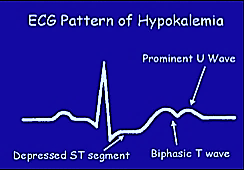 IPOPOTASSIEMIA TERAPIA: QUALE K?
Pharmacotherapy of symptomatic hypokalemia should be with KCl
KCl raises the serum potassium concentration more quickly
Potassium bicarbonate is preferred in patients with hypokalemia and metabolic acidosis 
          (somministrereste il bicarbonato in un paziente in ipopotassiemia??)

Potassium phosphate should be considered only in patients with hypokalemia and hypophosphatemia  
    (non dimentichiamo la chetoacidosi diabetica)
Pediatric Nephrology 2017, 32:2037-2049
 Pediatria di Nelson 19a Edizione
[Speaker Notes: Raro ipokaliemia con acidosi metabolica, KP anche in DKA]
IPOPOTASSIEMIA TERAPIA
ASINTOMATICA
      K 2.5-3.5 mEq/l
SINTOMATICA
                    K < 2.5 mEq/l
 NO Life Threatening (No Aritmie)
KCl per os 1-2 mEq/kg/die 
           Due/tre somministrazioni/die
                Controllo K dopo 12 h
Dosaggio molto più elevato nei pazienti che «perdono K» es. Tubulopatie
KCl 40 mEq/l iv periferica in 24h
           Max 60 mEq/l in vena centrale
                      Diluizione in SF
                Controllo K dopo 4-6 h
LIFE THREATENING (Aritmie)
                       K< 2.5 mEq/l
KCl  iv 0.5-1 mEq/kg in 1-2h
      Diluizione in SF  max 40 mEq/l 
     Vel max infusione 0.5 mEq/kg/h
      Monitoraggio ECG
      Controllo K dopo 2h
Ricercare e trattare sempre le potenziali cause scatenanti l’ipokaliemia: alcalosi, ipomagnesemia, iperaldosteronismo,  iperinsulinismo
Pediatric Nephrology 2017, 32:2037-2049
 Pediatria di Nelson 19a Edizione
[Speaker Notes: Se non si risolve l’ipomagensemia, non si risolverà mai l’ipokaliemia]
KCl  TERAPIA IV
Utilizzare KCl 2 mEq/ml (soluz. N°4 Fl. da 10 ml)

Vel. Max d’infusione 0.5 mEq/kg/h (MAI BOLO IV)

Diluizione max 40 mEq/l (60mEq/l in vena centrale)

Diluire in SF, non in glucosata (stimola produzione insulina)

Valutare funzionalità renale e diuresi del paziente

Necessario monitoraggio ECG (soprattutto se infusione in 1-2h)
Pediatric Nephrology 2017, 32:2037-2049
 Pediatria di Nelson 19a Edizione
Take Home Messages
Conoscere i valori di potassiemia normali per età 

Work-up diagnostico: pseudoiper-ipokaliemia, ridotta/aumentata eliminazione, eccessivo/scarso intake, shift intra/extracellulare

Alterazioni elettrocardiografiche correlate

Terapia dell’ipokaliemia: infusione in 1-2h, infusione in 24h, supplementazione per os

Terapia dell’iperkaliemia: farmaci dell’emergenza e farmaci che riducono il TBK, paziente con diuresi conservata e paziente oligo-anurico
K+ urine >20 mEq/l
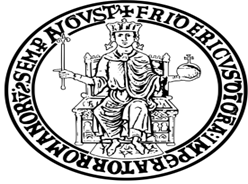 Università Federico II di Napoli
Scuola di Specializzazione di Pediatria
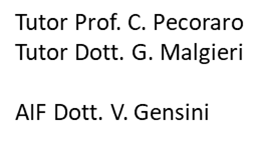 IPOPOTASSEMIA
K+ < 3.5 mEq/l
K+ urine<20 mEq/l
Pressione   Arteriosa
Malnutrizione
NPT
Normale/bassa
Escludere forma fittizia
Alta
Acidosi Tubulari
Sindrome di Fanconi
Sindrome di Bartter
S. di Gitelman/IpoMg
Diuretici
Post IRA
Poliuria Post-Ostruttiva
Renina
Perdite GI
Perdite Cutanee
Alterata Distribuzione K+
Con Acidosi
Diarrea profusa
Malassorbimento
Fistola intestinale e biliare
Enterostomia
Abuso di lassativi
Con Alcalosi
Vomito
Drenaggi gastrici
Cloridorrea
Adenoma villoso
BASSA
ALTA
Alcalosi Metabolica
Insulina
Β2 agonisti
Intossicazione Bario, Cesio, toluene
Tireotossicosi
Fibrosi cistica
Ustioni
Eccessiva 
      sudorazione
SI’
Aldosterone
Mal.Nefrovascolare
Tumori secernenti Renina
Normale/basso
Alto
Sindrome di Liddle
Pseudoipoaldoster.
F.Mineralcorticoidi
Abuso di liquirizia
Iperaldosteronismo primitivo
TERAPIA
Life Threatening (Aritmie)
           K < 2.5mEq/l
Asintomatica
2.5-3.5 mEq/l
No life Threatening (No aritmie)
            K < 2.5 mEq/l
Utilizzare KCl  sol. N 4  (Fl 10 ml, 2mEq/ml) 
Vel. inf. Max  0.5 mEq/Kg/h
MAI in bolo e.v.
Diluizione in SF max 40 mEq/l 
(60 mEq/l in vena centrale)
Infusione KCl in 1-2 h con monitoraggio ECG
Valutare altri squilibri idroelettrolitici e metabolici
Valutare funzione renale e diuresi
KCl 40 mEq/l iv periferica in 24h
        Max 60 mEq/l in vena centrale
                   Diluizione in SF
           Controllo K dopo 4-6 h
KCl  iv 0.5-1 mEq/kg in 1-2h
    Diluizione in SF  max 40 mEq/l 
Vel inf. Max 0.5 mEq/kg/h
   Monitoraggio ECG
 Controllo K dopo 2 h
KCl 1-2 mEq/Kg/die
2-3 somministrazioni/die
 Controllo K dopo 12 h
Università Federico II di Napoli
Scuola di Specializzazione di Pediatria
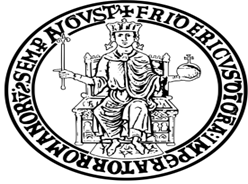 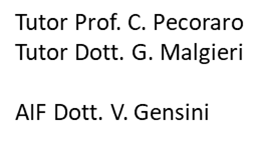 IPERPOTASSIEMIA
Aumentato Apporto
Escludere forma 
         fittizia
Ridotta 
  Eliminazione
Shift                
            Extracellulare
Cause     
Nefrologiche

IRA
IRC terminale
VLBW
Cause 
 endocrinologiche

Ipoaldosteronismo
Pseudoipolaldost. (Tipo I e II)
ICS deficit 21OH
Insuff.  cortico-surrenalica
NPT
Trasfusioni
ripetute
(Carico os)
Emolisi
Rabdomiolisi
S. Lisi tumorale
Necrosi tissutale
Emorragia int.
Iperosm. plasm
Paralisi periodica familiare
Diuretici risp. K
ACE inib/sartani
FANS
Trimetoprim
Tacrolimus
Ciclosporina
Eparina
Acidosi Metabolica
Ipoinsulinismo
ß-Bloccanti
K > 5,5 mEq/l > 1 anno di vita
K > 6 mEq/l in lattanti e neonati a termine
K > 6,5 mEq/l in neonati pretermine
TERAPIA
Sintomatica
ECG nella norma
Anomalie ECG
Ca Gluconato 10% 0.5
 ml/kg iv in 5-15 min
Ripetibile dopo 5 min
Riduzione del TBK
Acidosi
No Acidosi
Kayekalate 1g/kg/die
per os o rettale,  in 2-3 dosi
NaHCO3 1mEq/kg iv
Diluito in bidistillata 
Infusione in 30-60 min
Ripetibile
Insulina iv 0.1-0.6U/kg/h + glucosio 0.5-1 g/kg/h iv 
(ovvero 5-10 ml/kg/h  glucosata 10% )
Furosemide 1-2 mg/kg iv 
(fino a 5-6 mg/kg in IR)
Beta-Agonisti (albuterolo, salbutamolo) iv o inalatori 
 possibile supporto alla terapia
Dialisi